Доклад о проведении инструктажа и занятий по
обеспечению антитеррористической защищенности в «КГУ Уштобинской опорной школе (РЦ)»
Видеокамеры
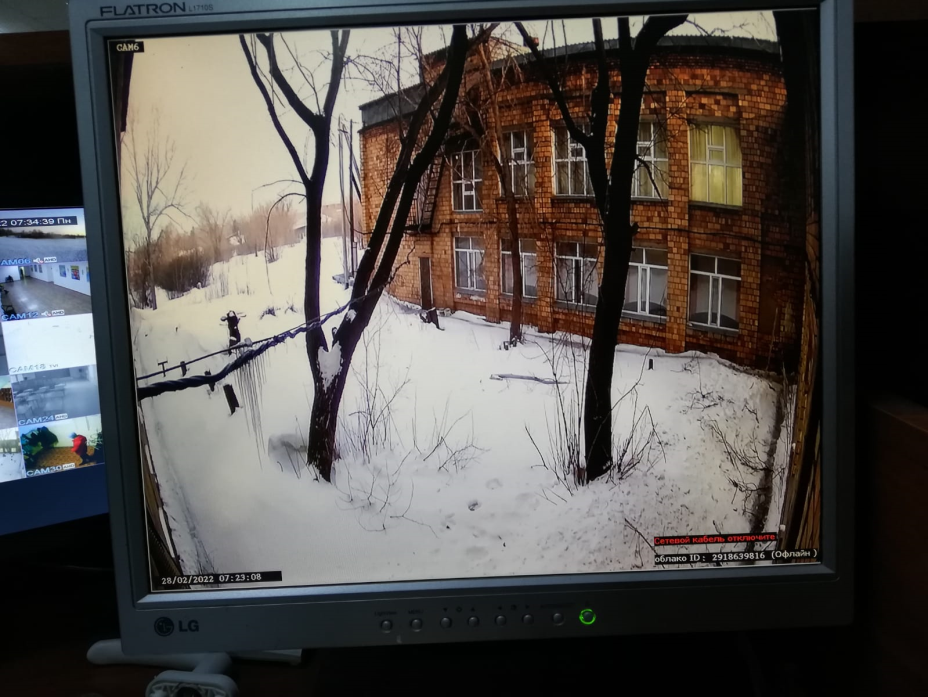 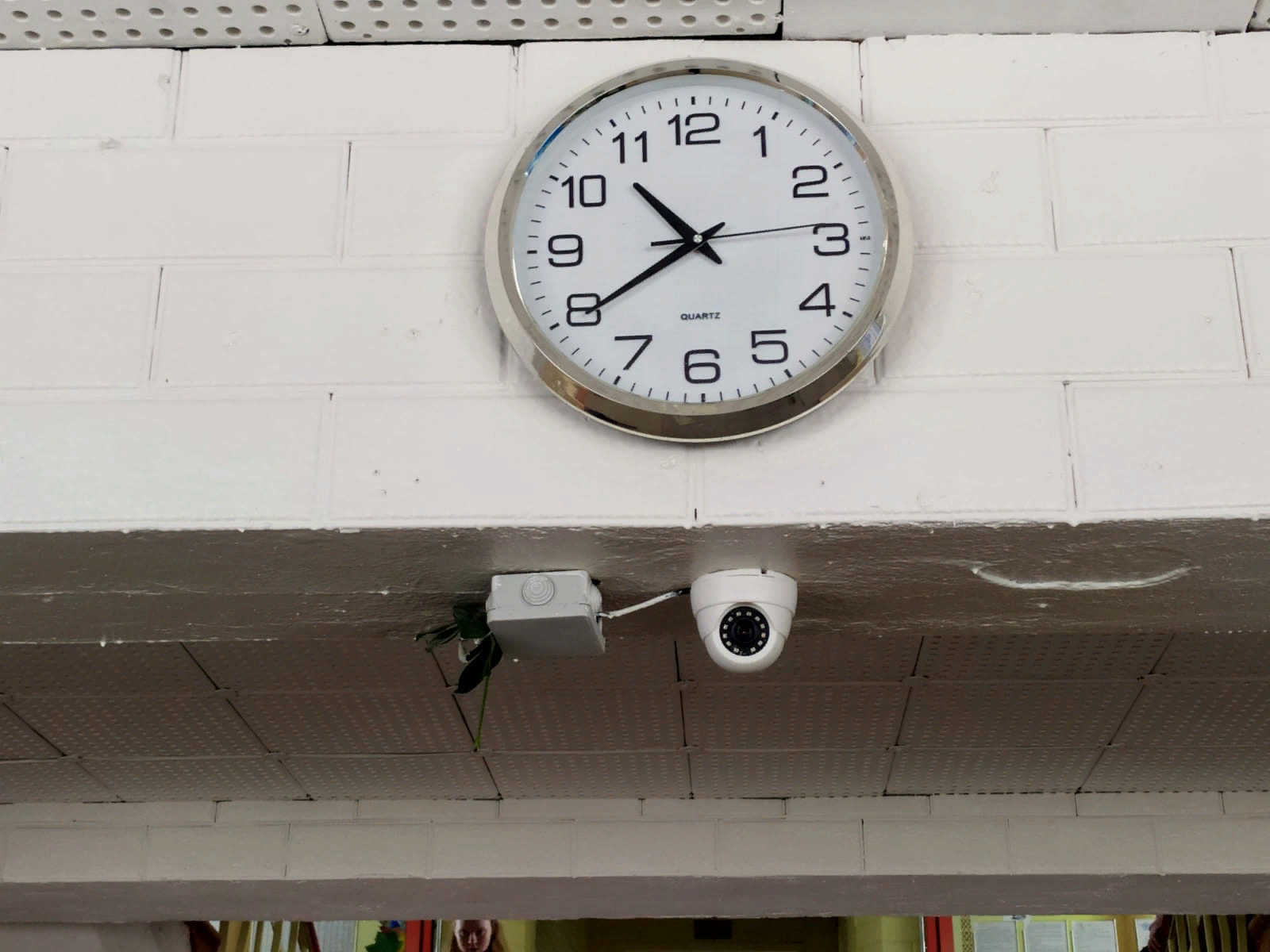 Всего имеется 42 камер, из них наружного наблюдения-13 внутреннего наблюдения-29
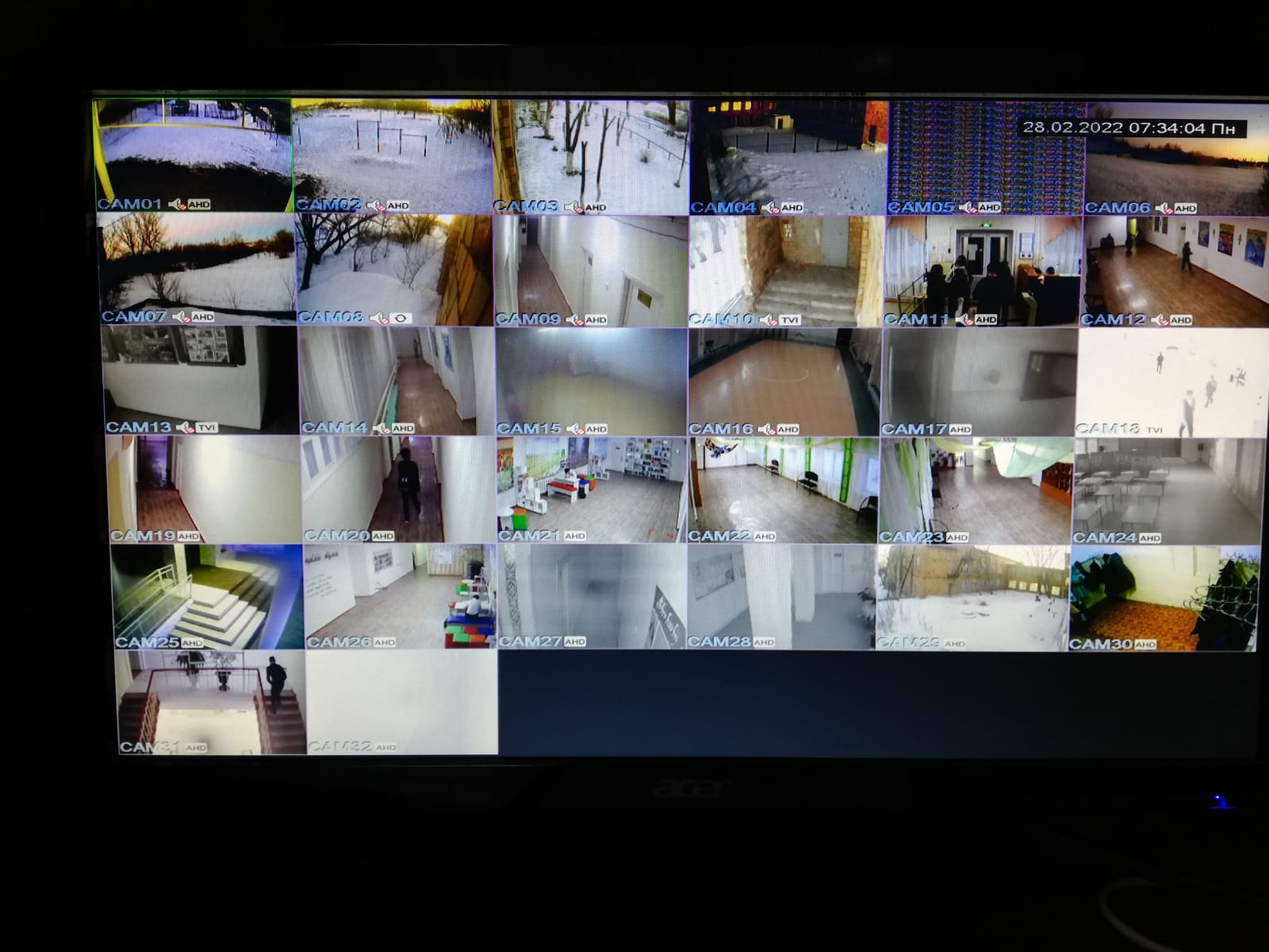 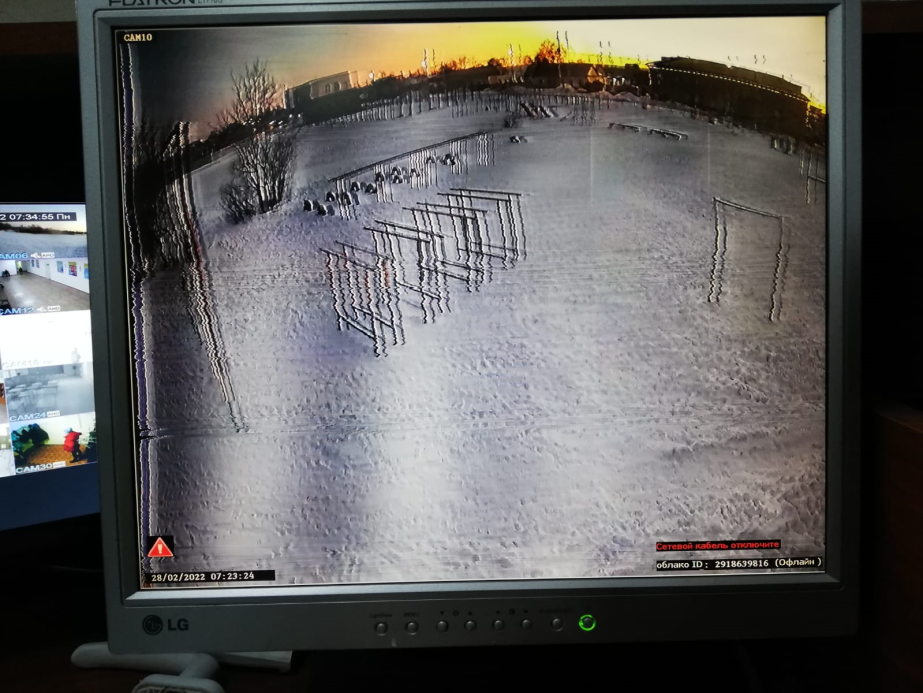 Сигнал оповещения
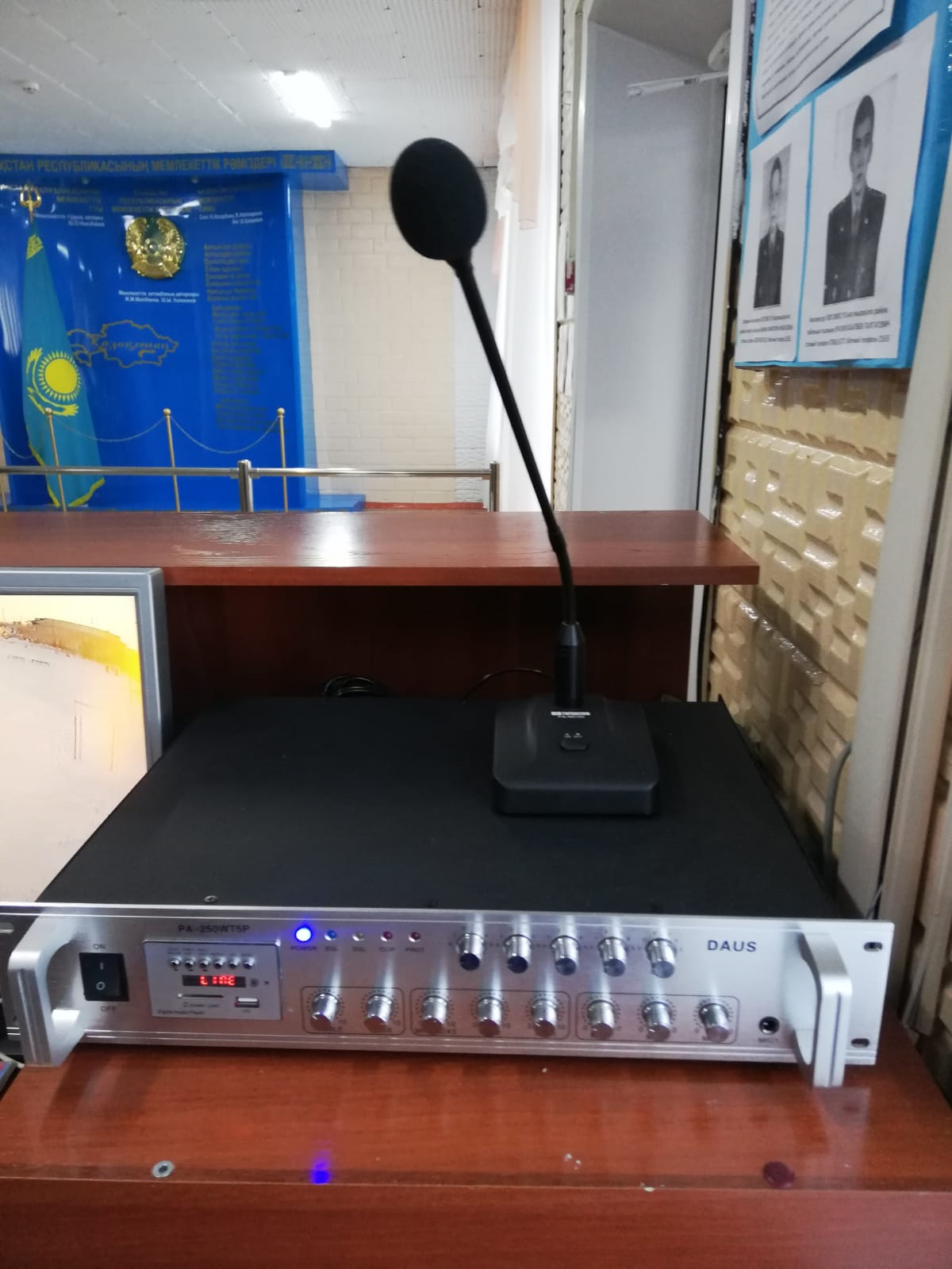 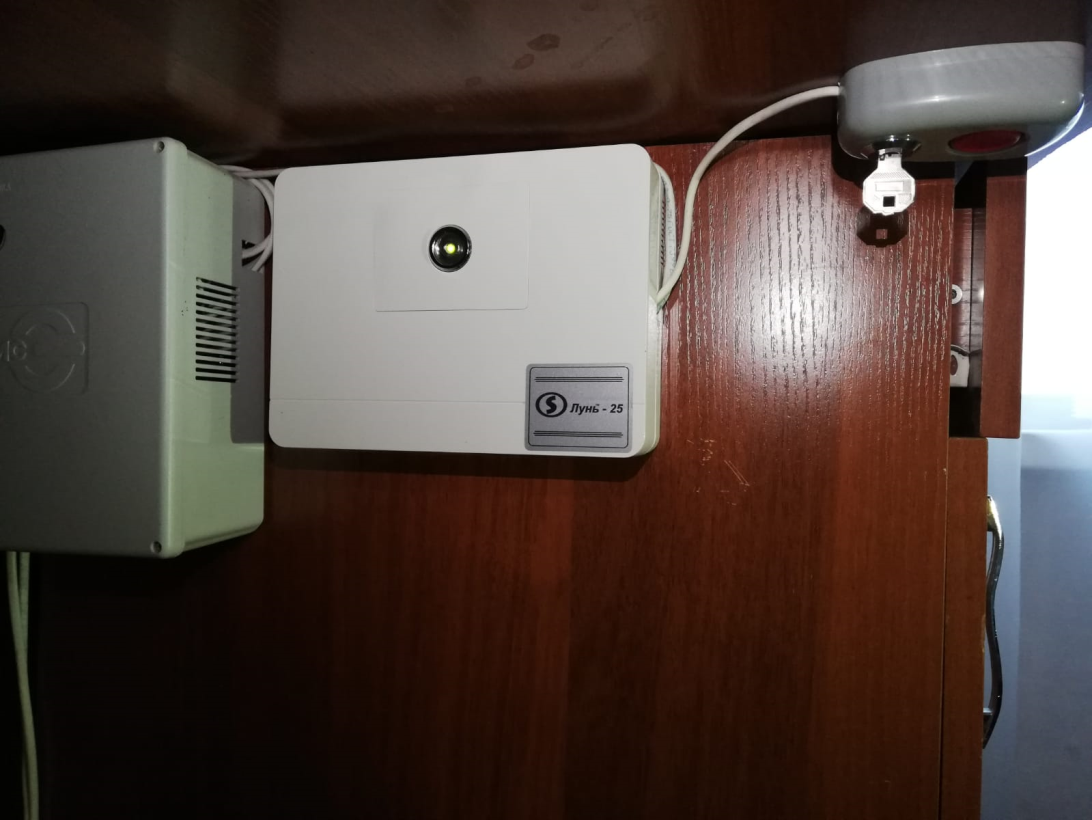 Главный вход и турникет
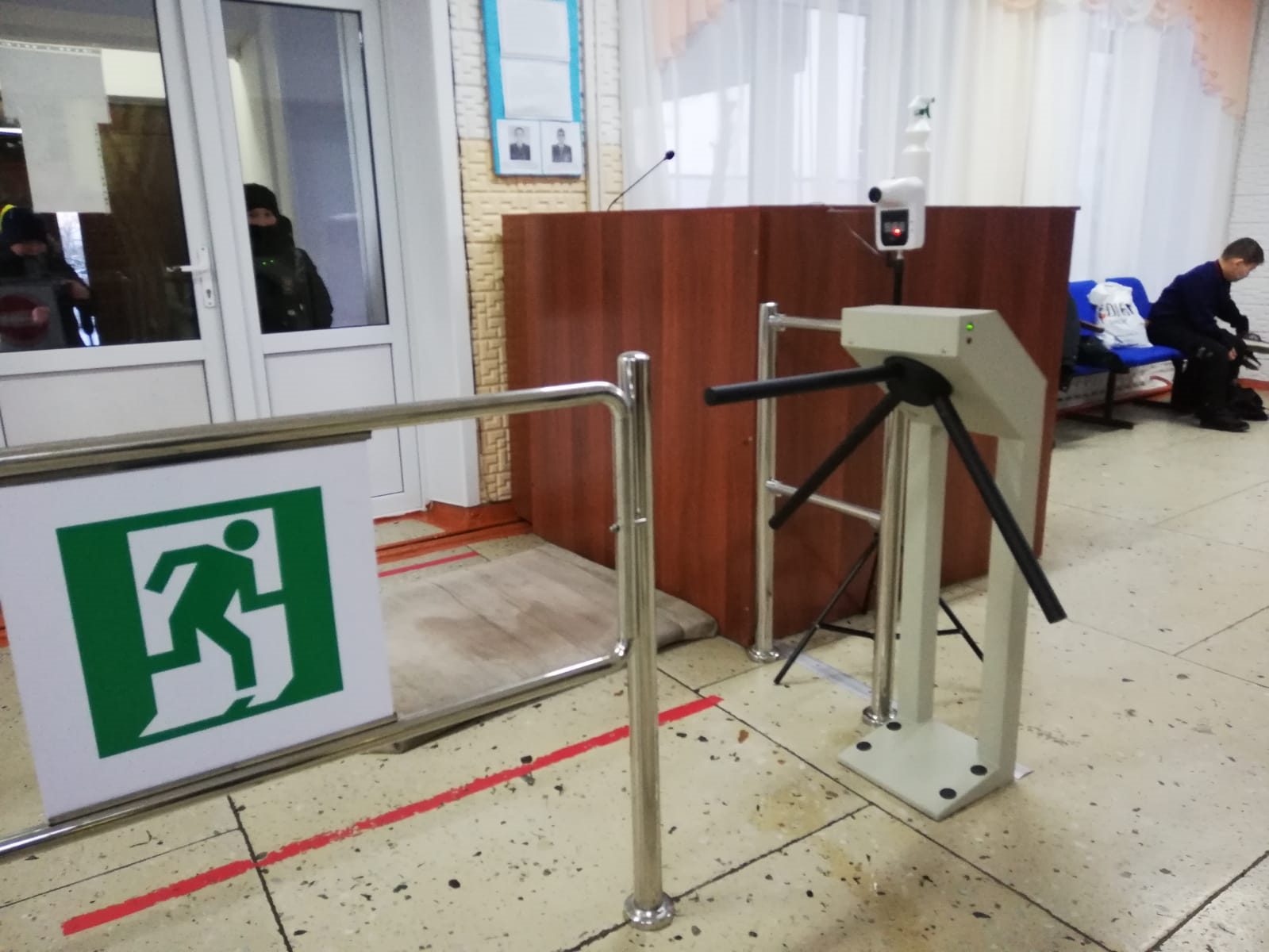 Дополнительные выходы
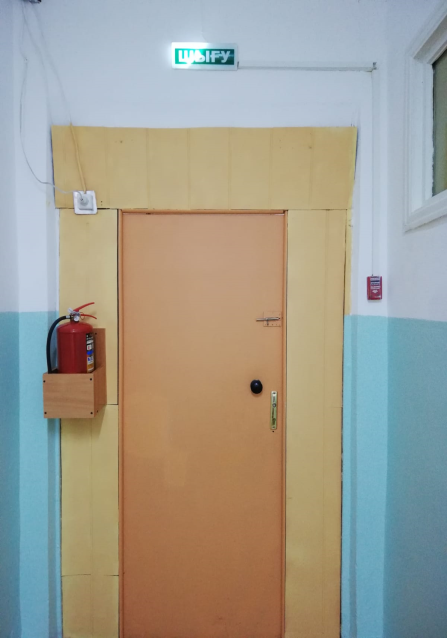 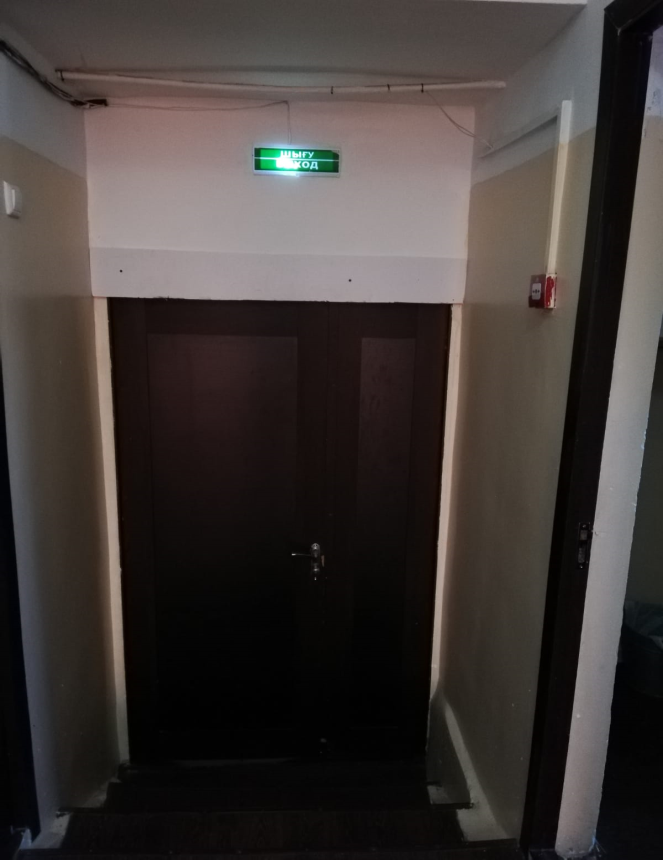 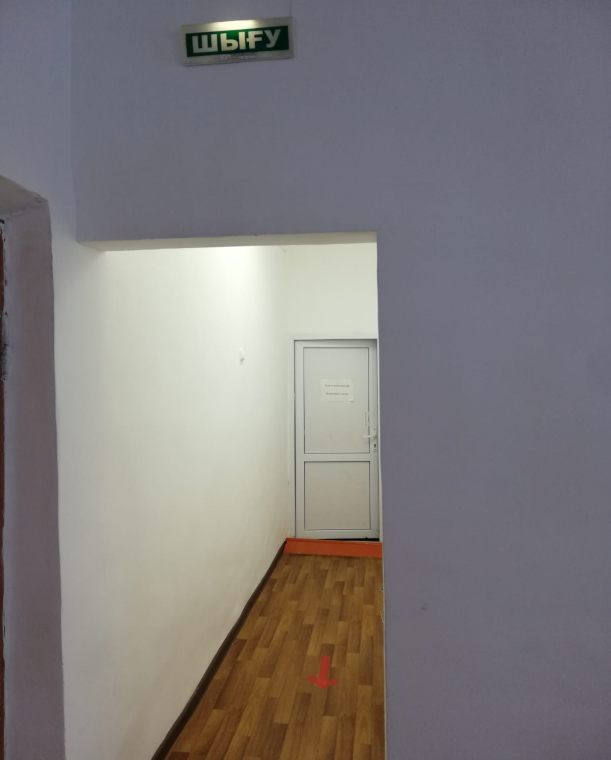 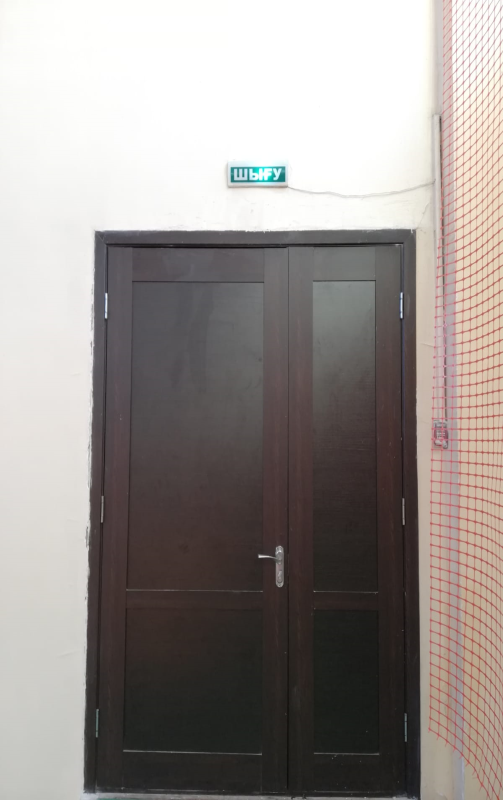 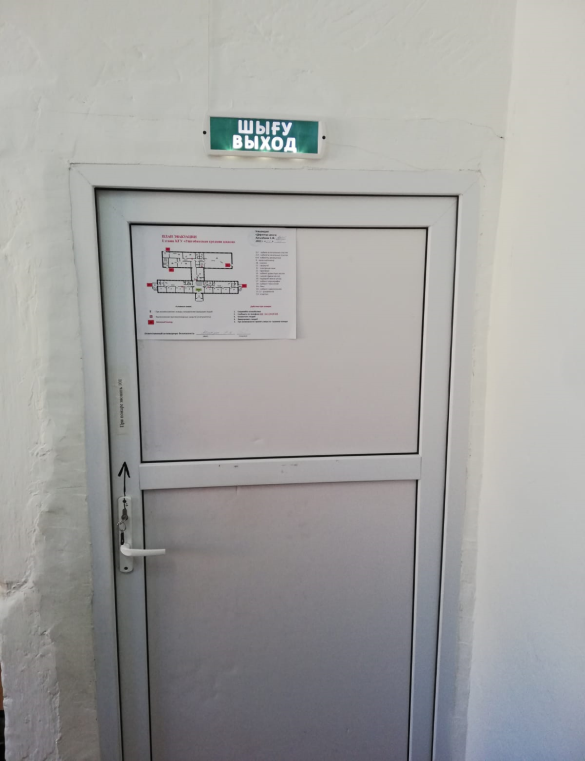 Стенд
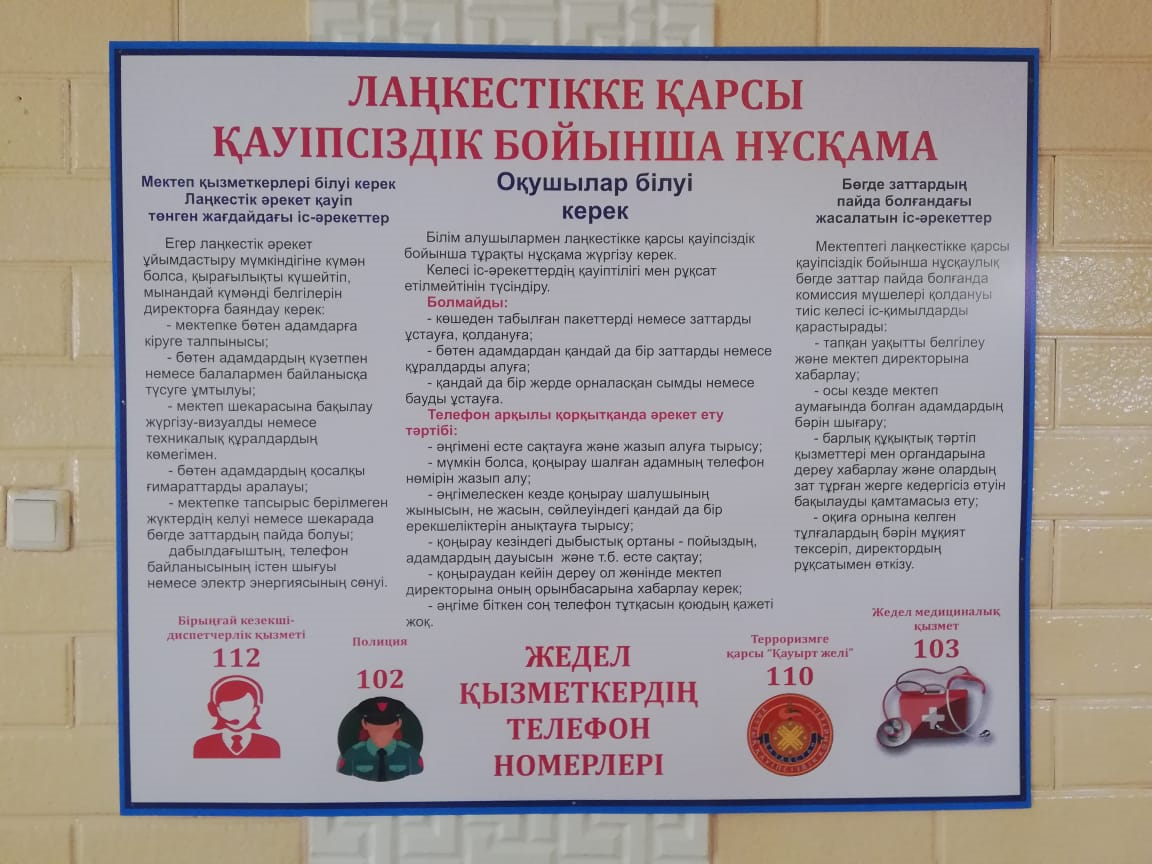 План эвакуации І этаж
План эвакуации ІІ этаж
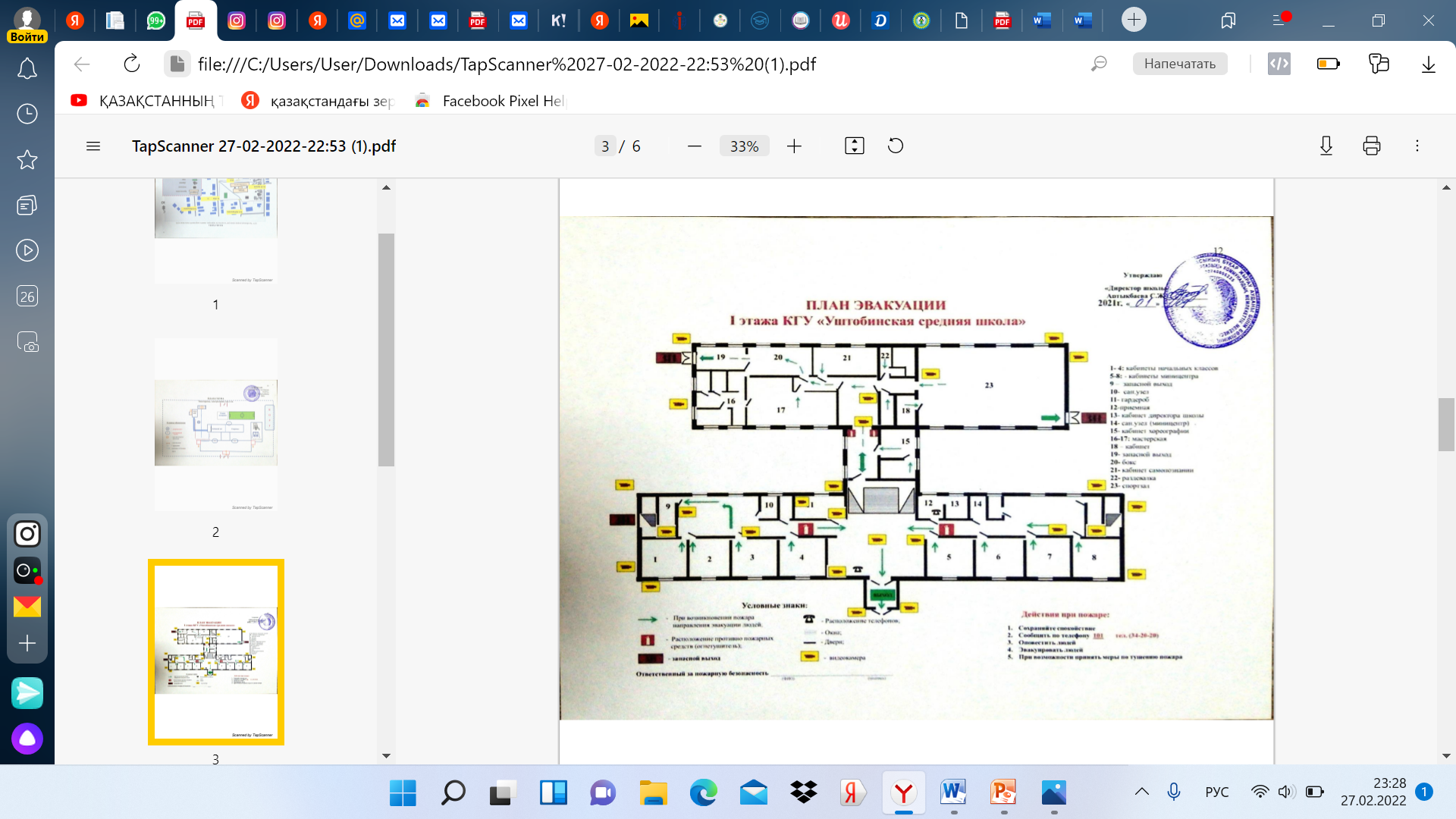 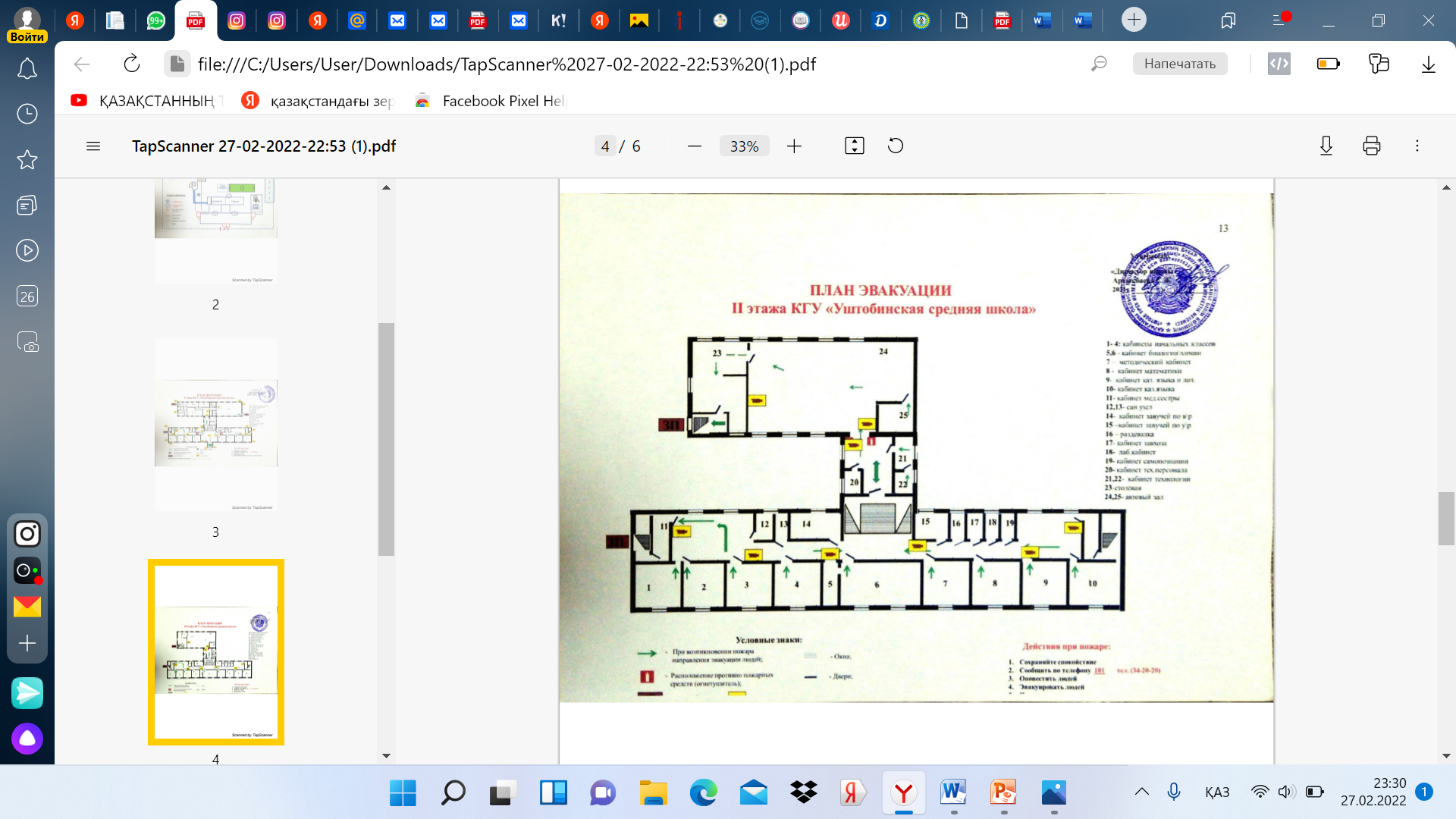 План эвакуации ІІІ этаж
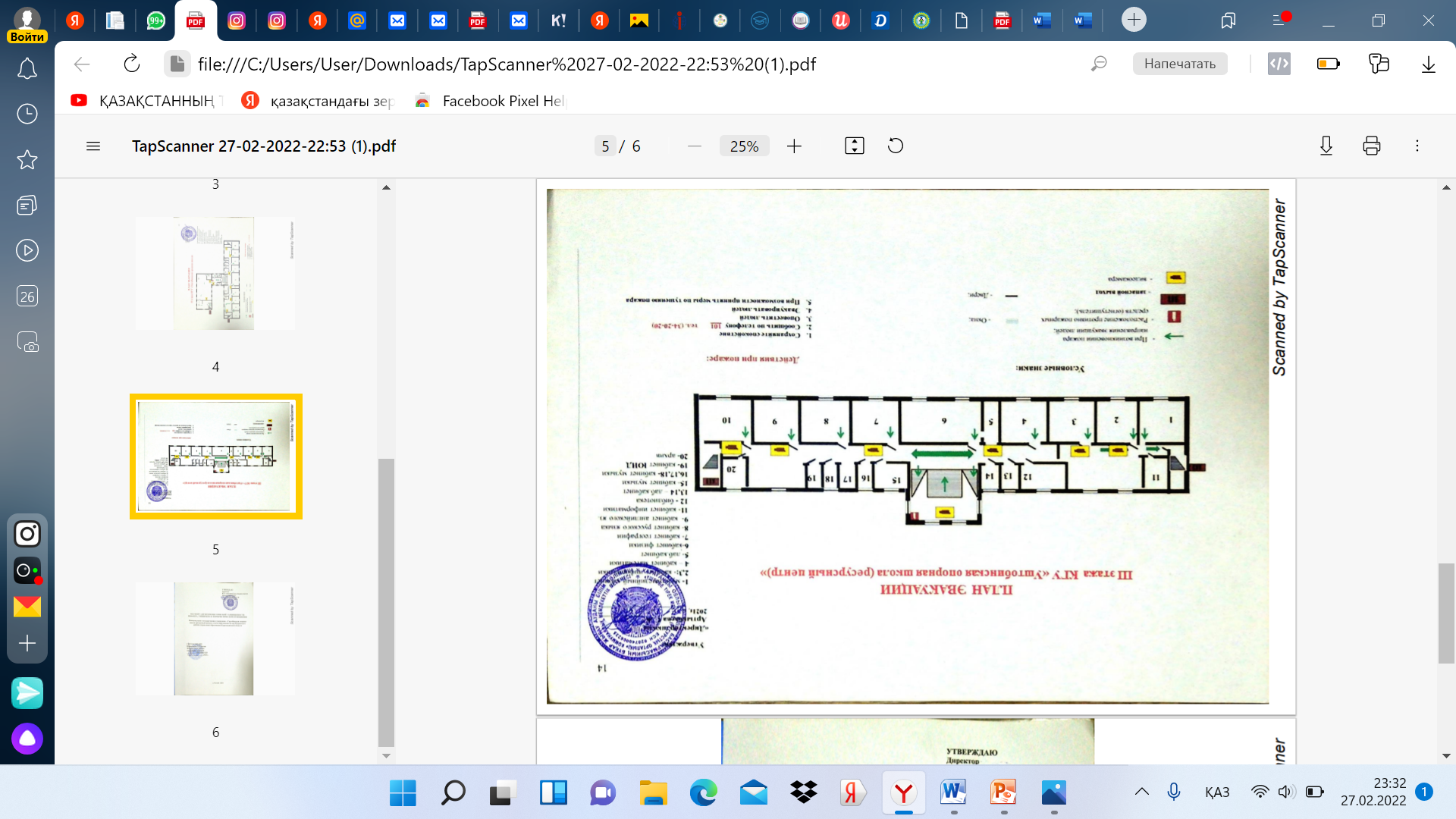 Паспорт и приказ о создании комиссии по антитеррористической защищенности
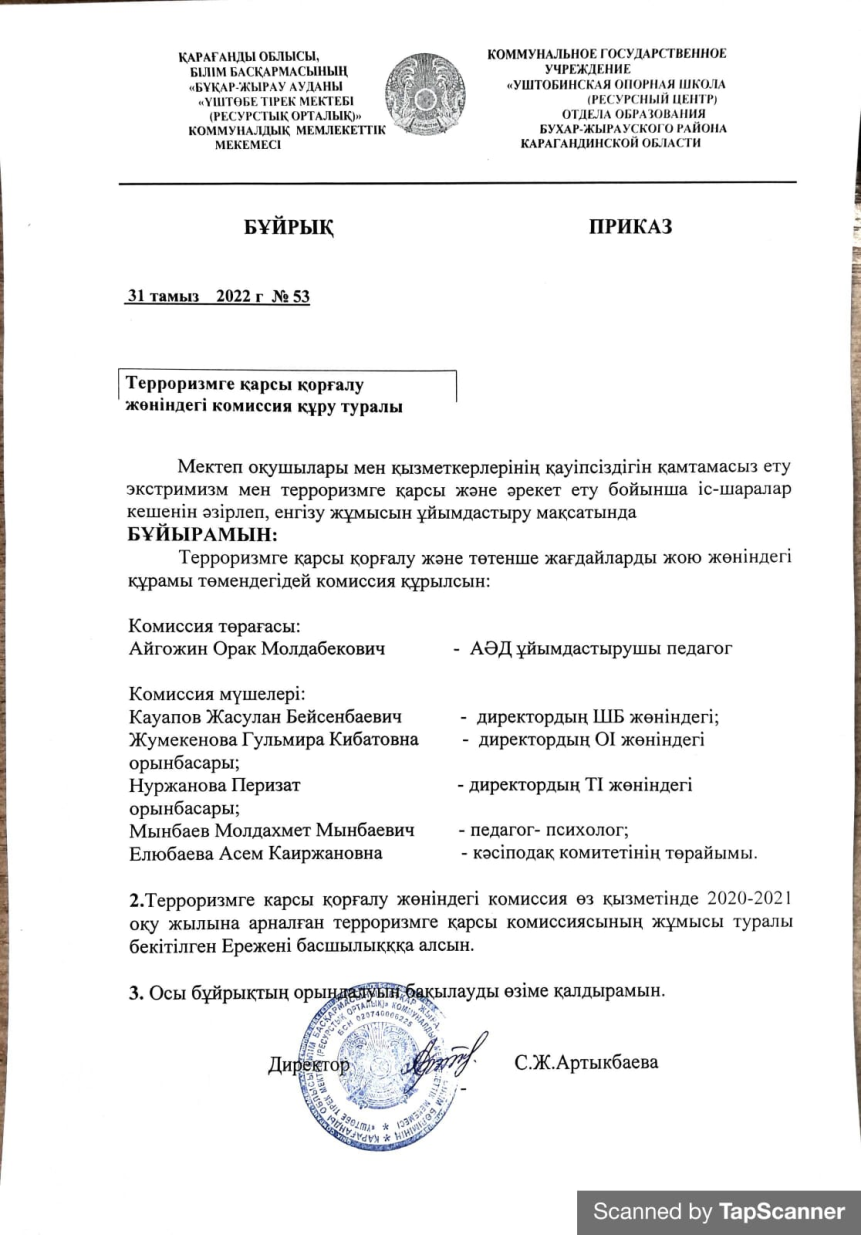 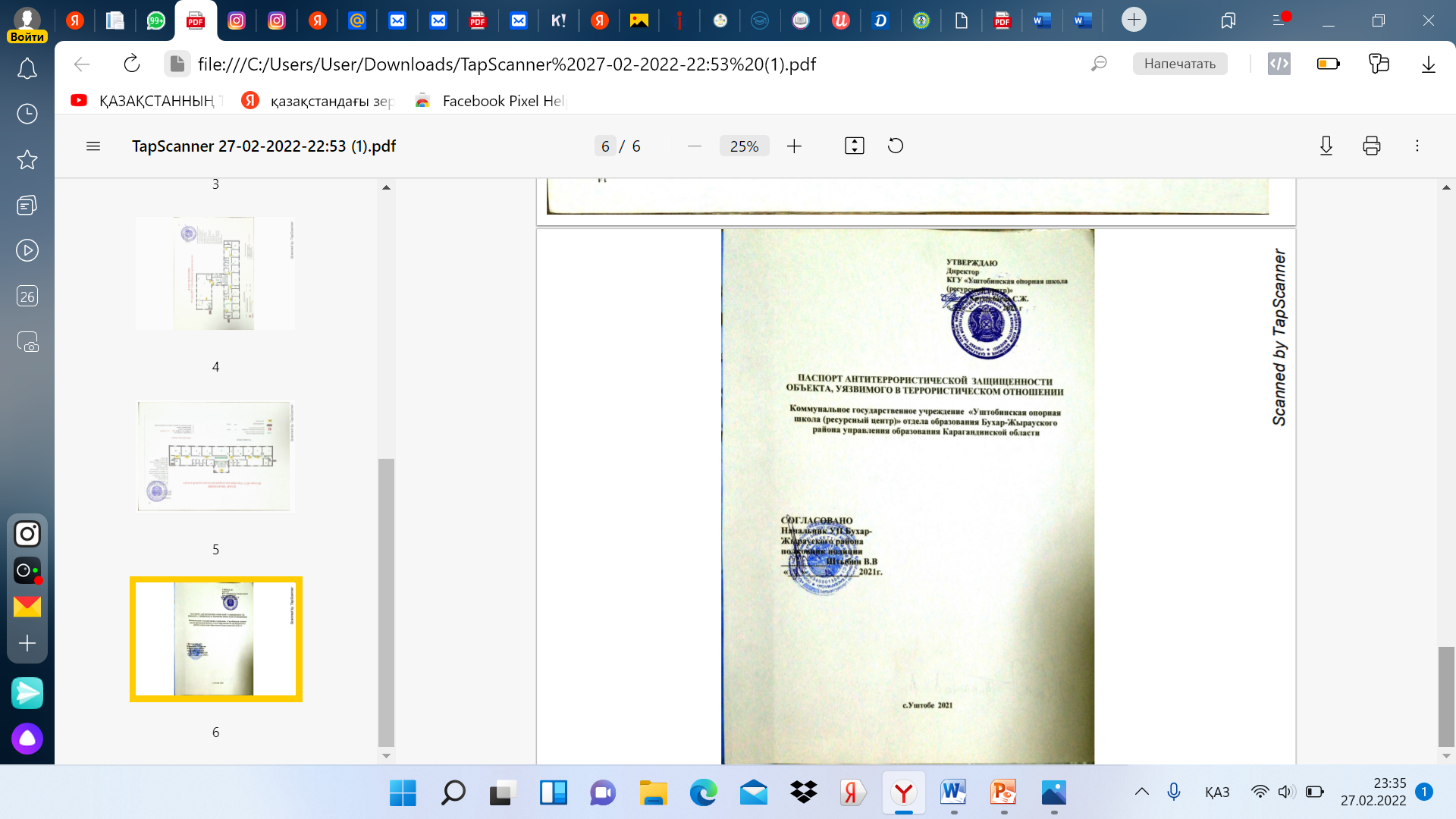 План проведения инструктажей и занятий пообеспечению антитеррористической защищенности
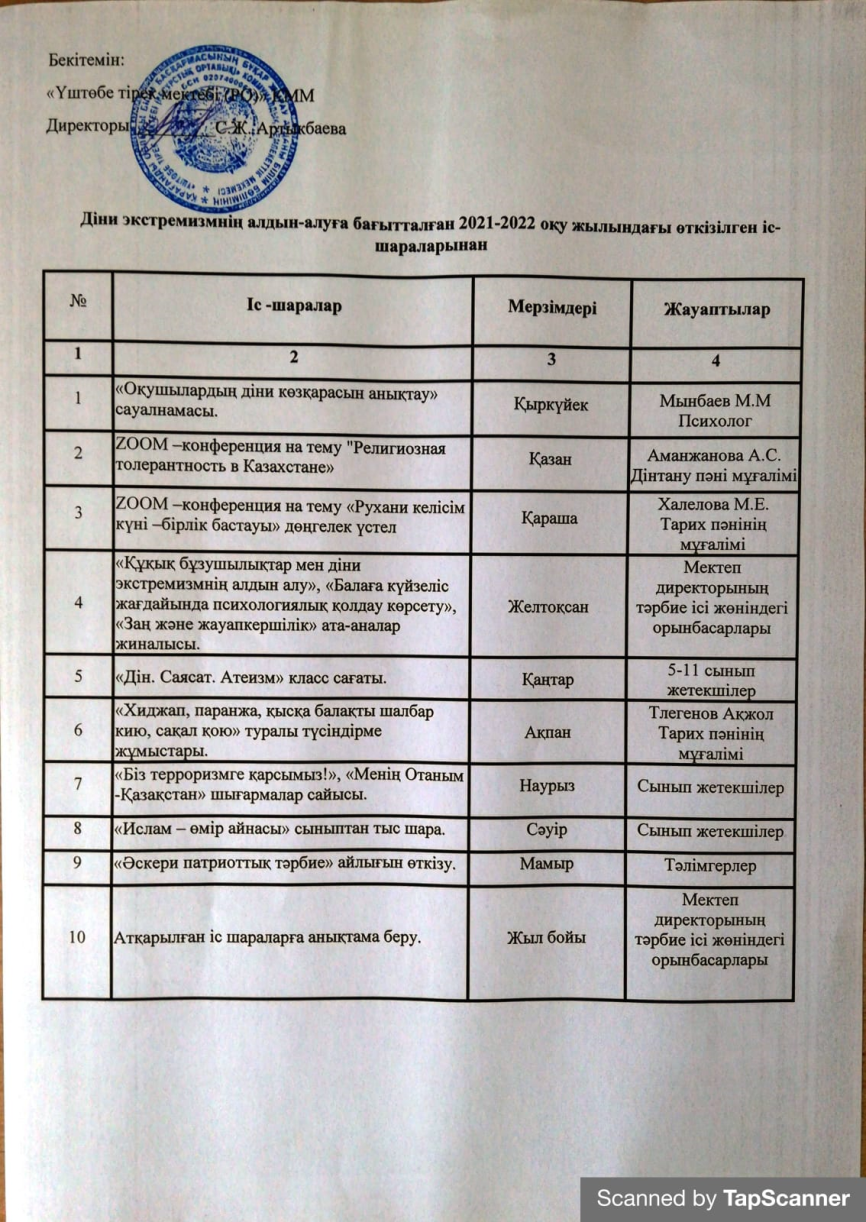 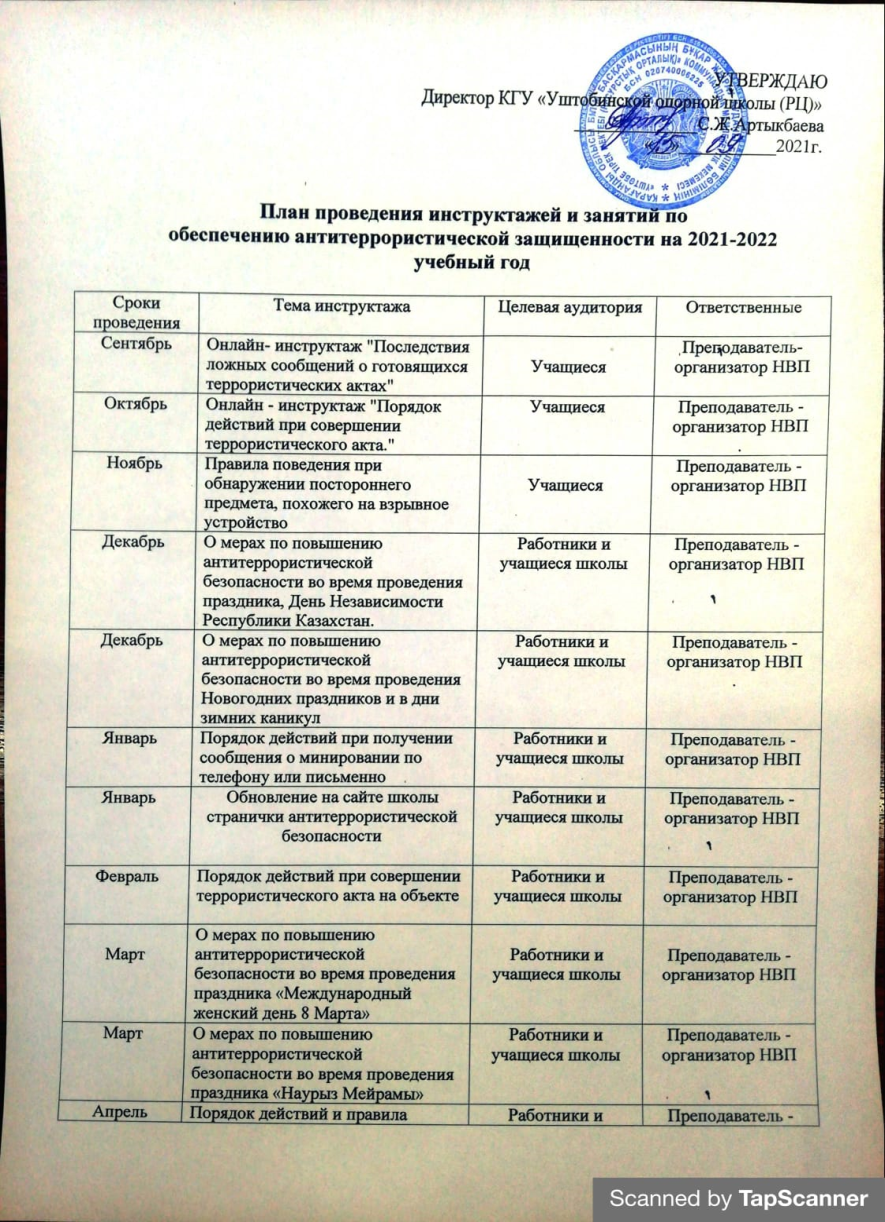 «Скажи экстремизму - Нет!»
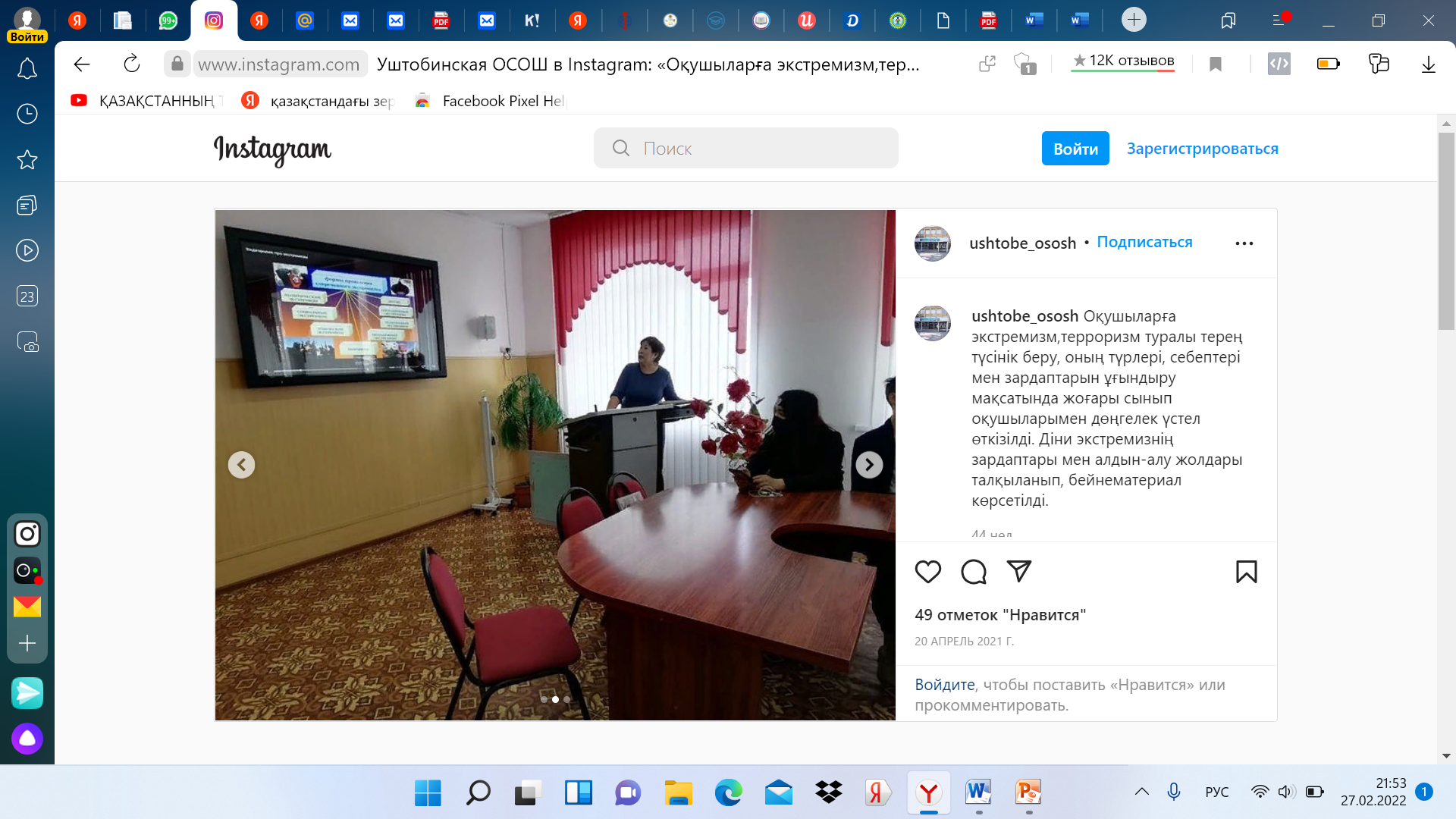 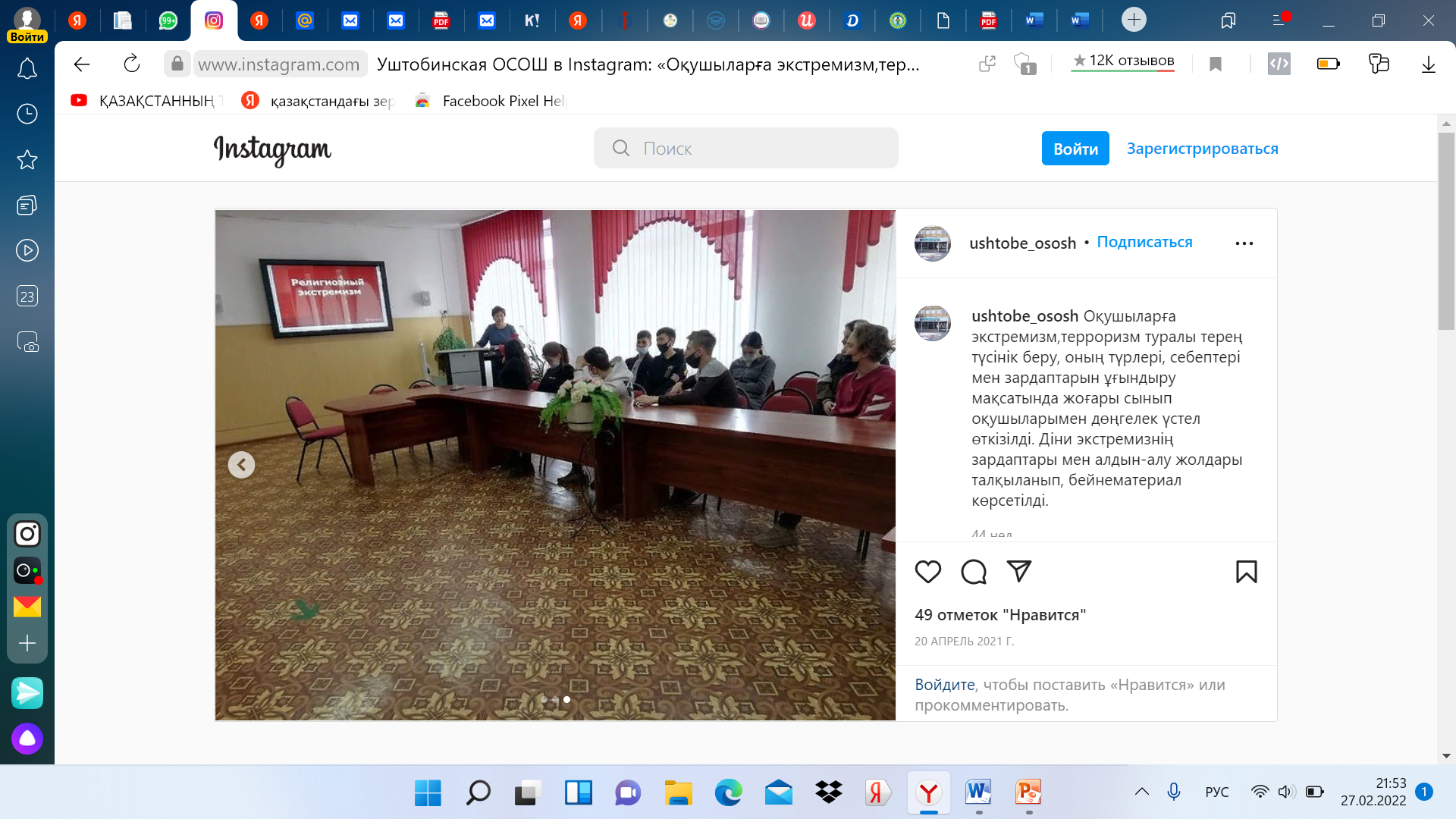 С целью дать учащимся глубокое представление об экстремизме, терроризме, причинах и последствиях со старшеклассниками был проведен круглый стол. Были обсуждены последствия и пути профилактики религиозного экстремизма, продемонстрирован видеоматериал.
"Возбуждение религиозной вражды, пропаганда экстремизма и терроризма на Интернет ресурсах»
По пункту 2 статьи 453 Кодекса Республики Казахстан Об административных правонарушениях проведена онлайн встреча с учащимися на тему «возбуждение религиозной вражды, пропаганда экстремизма и терроризма на интернет ресурсах». Радикальные течения чаще всего используют социальные сети» , «Facebook» «Вконтакте» , «Одноклассники» , «Instagram» , «Telegram» Tik-tok". Поэтому в данном направлении учащиеся старших классов были предупреждены о том, что в будущем в социальных сетях и т.д. в общественных местах следует опасаться распространения таких деструктивных религиозных течений.
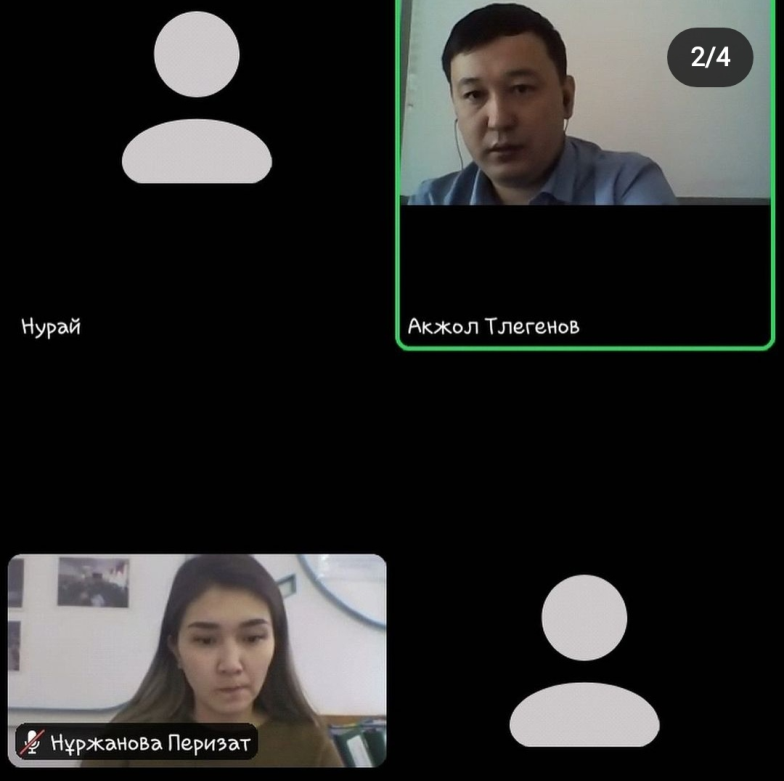 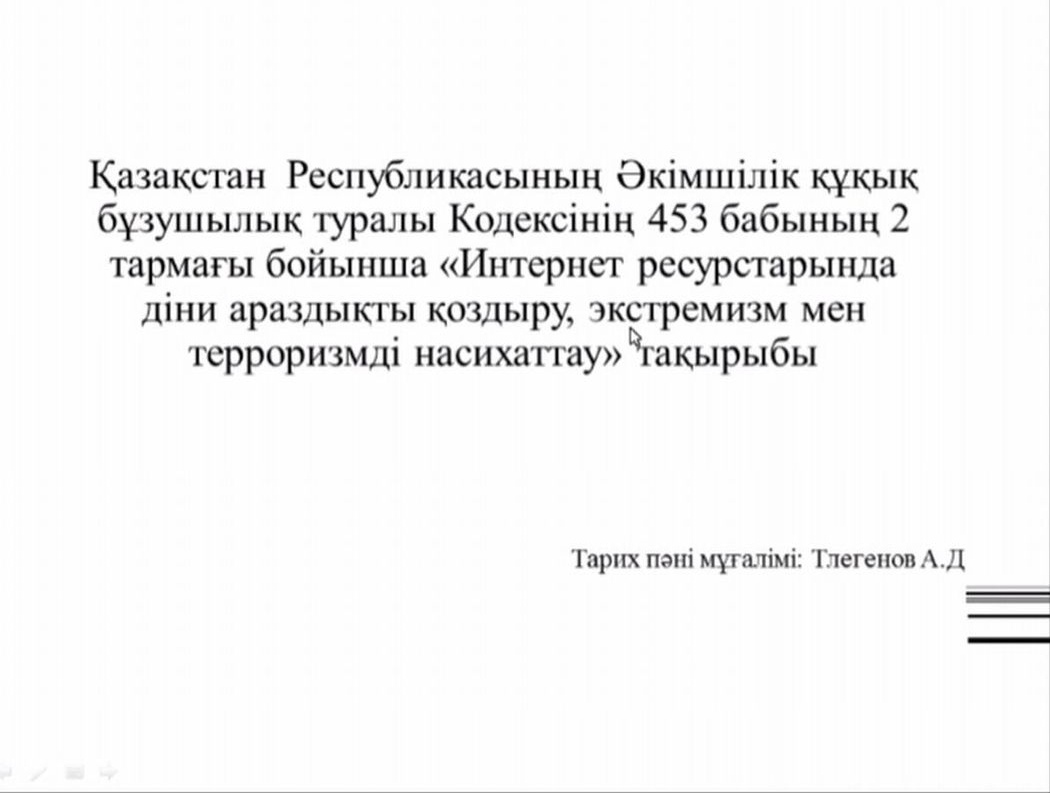 Мероприятие по правилам и инструктажу поведения при чрезвычайных ситуациях
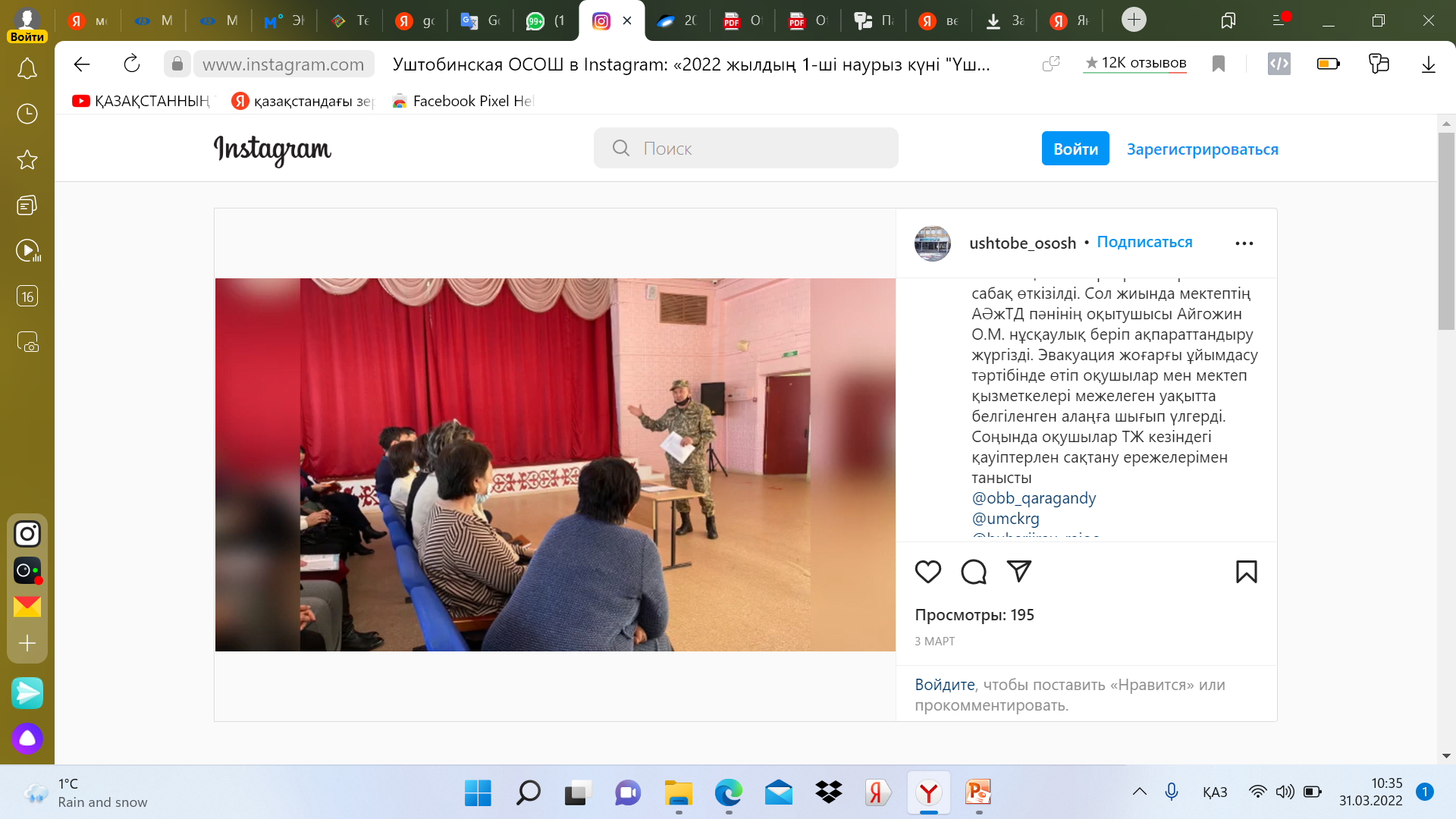 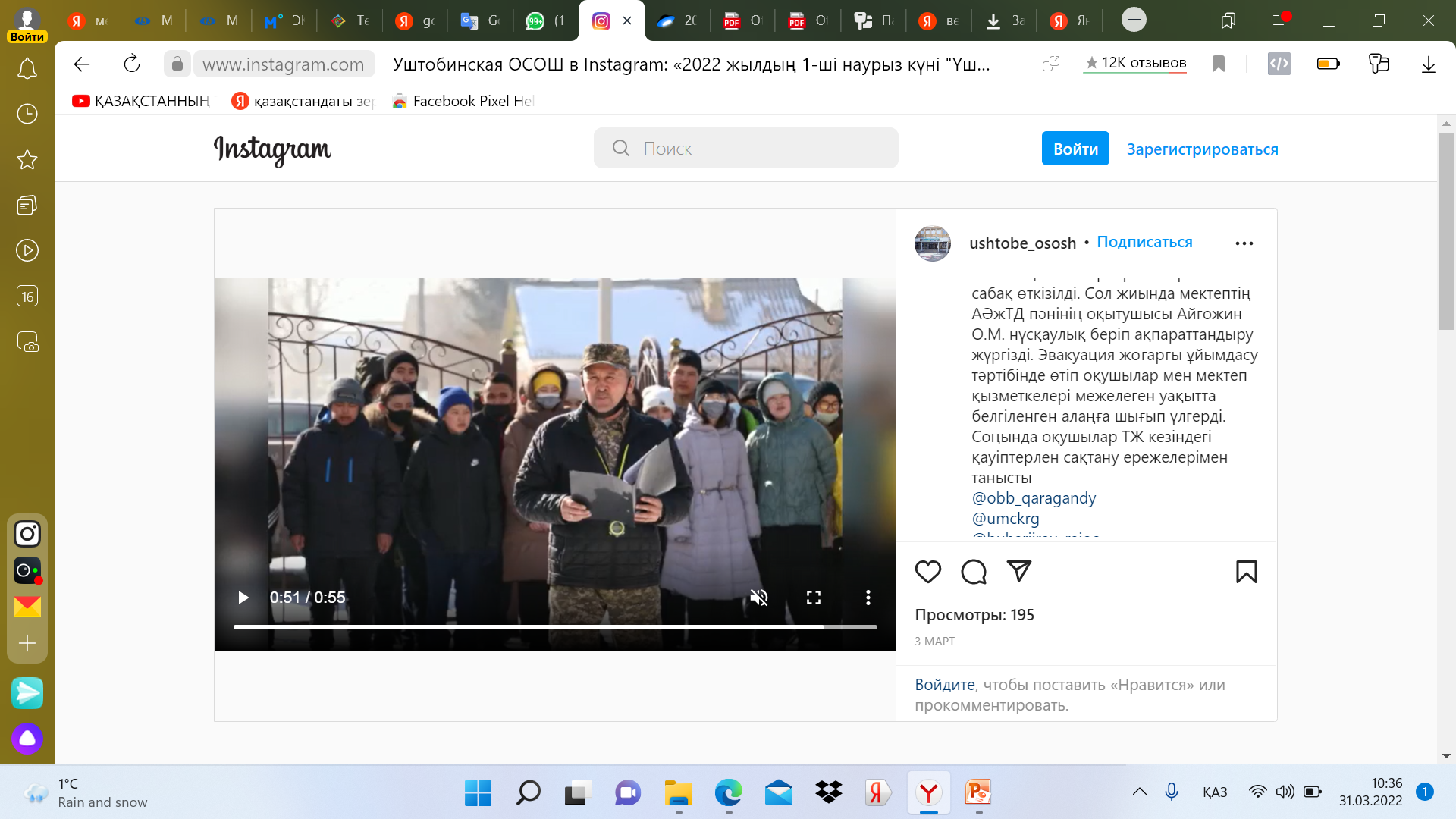 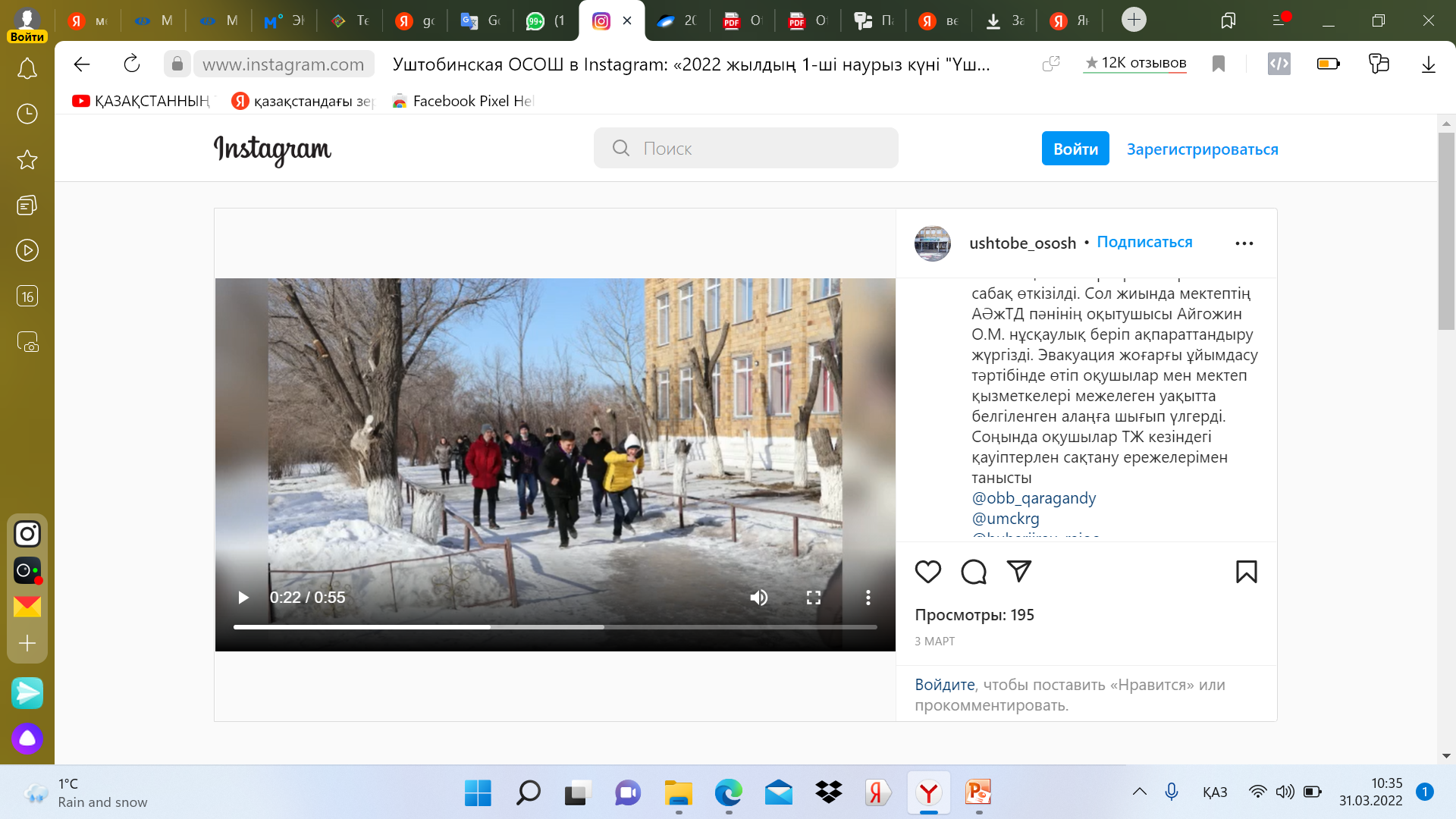 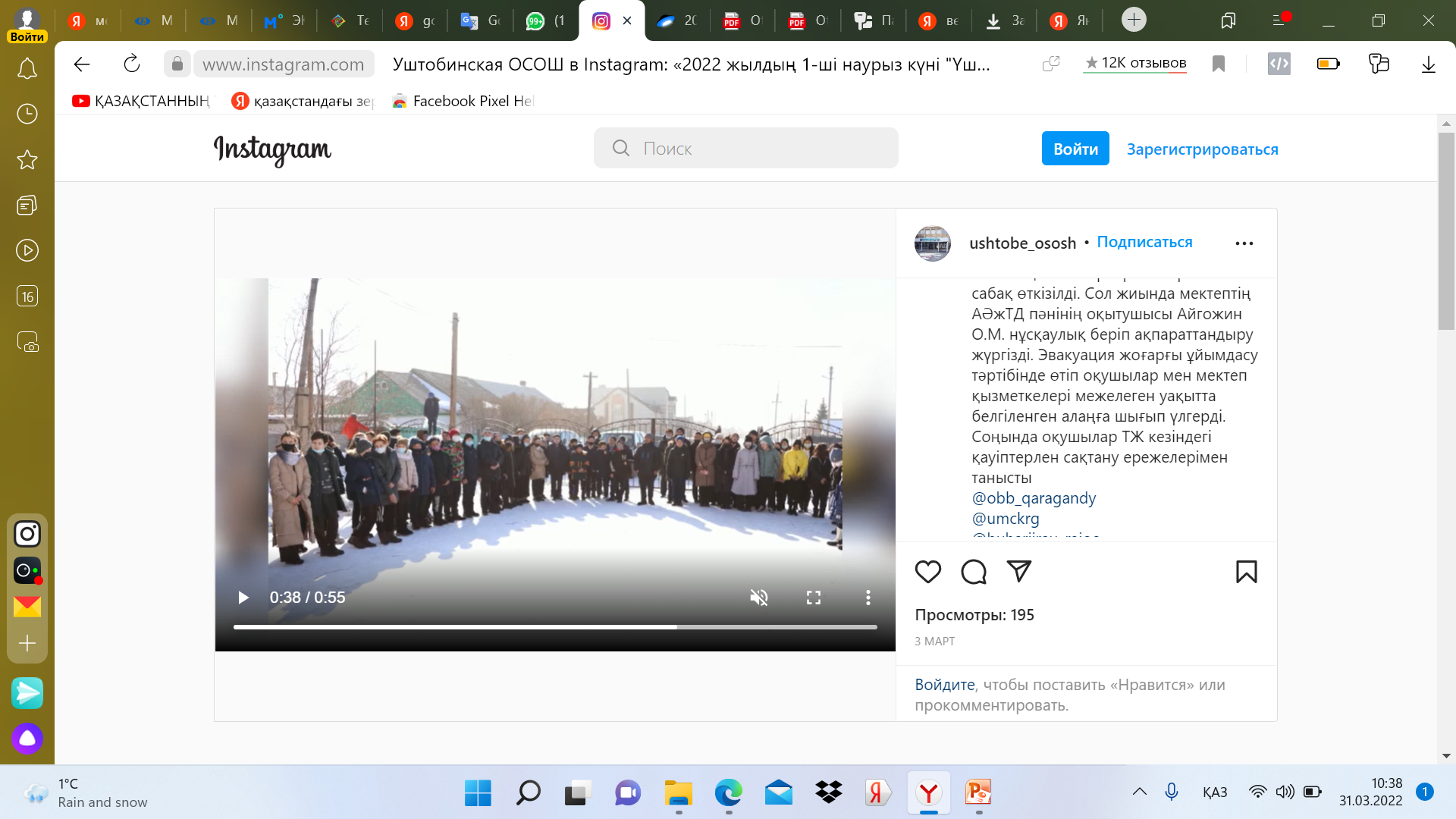 Дебаты
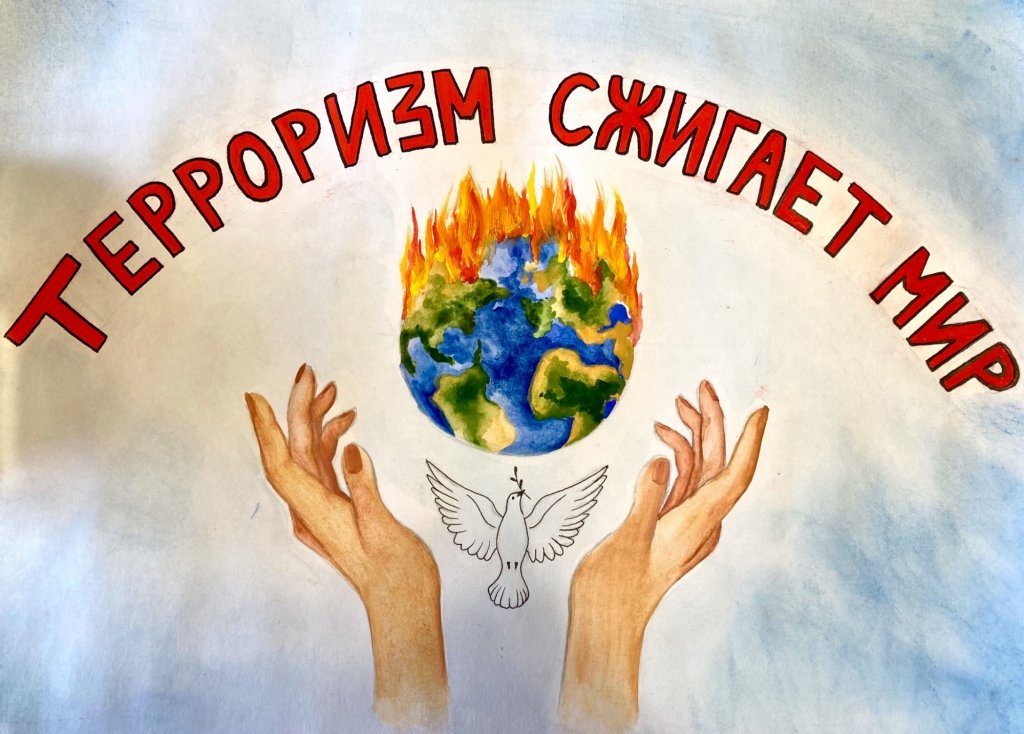 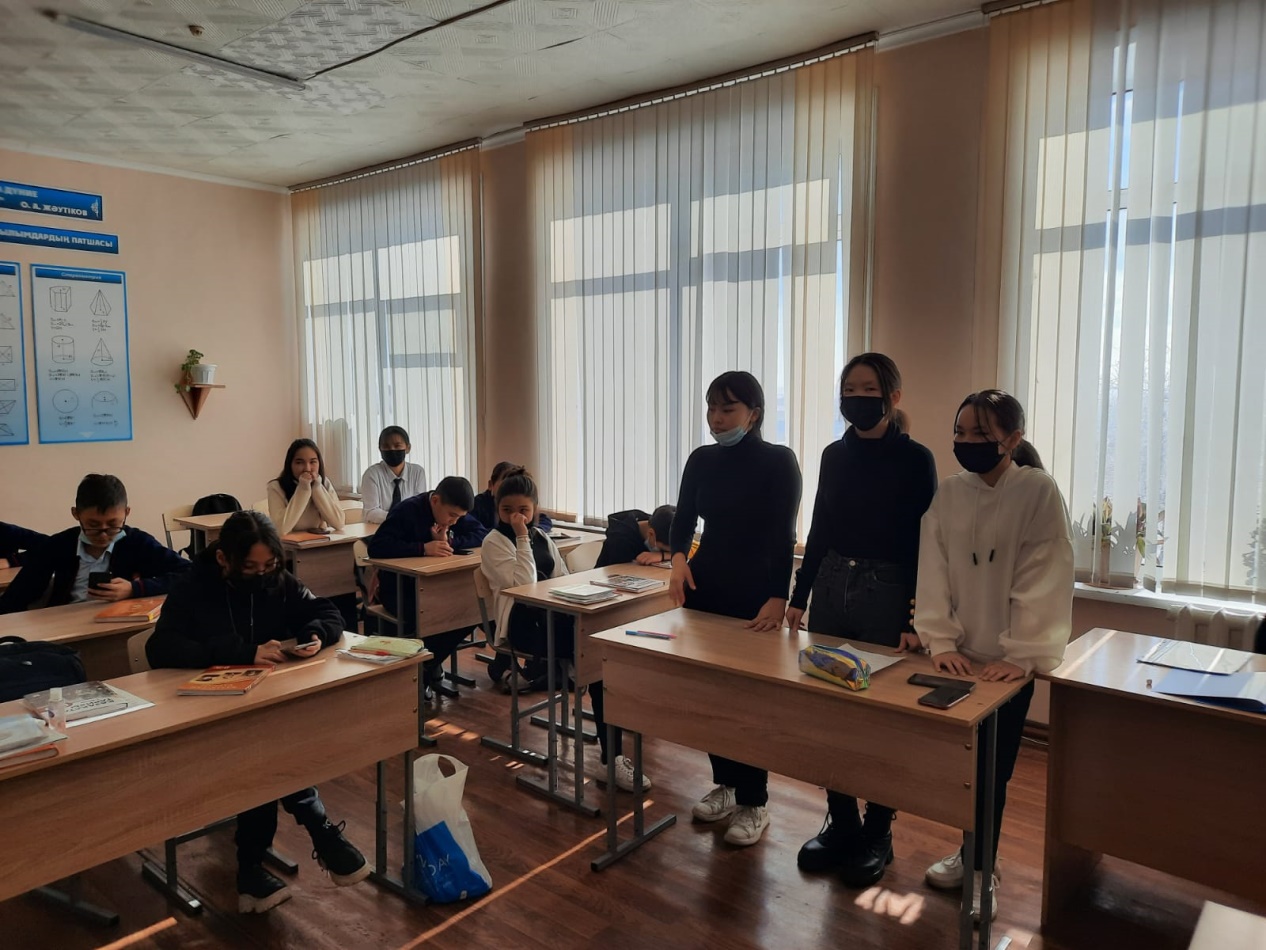 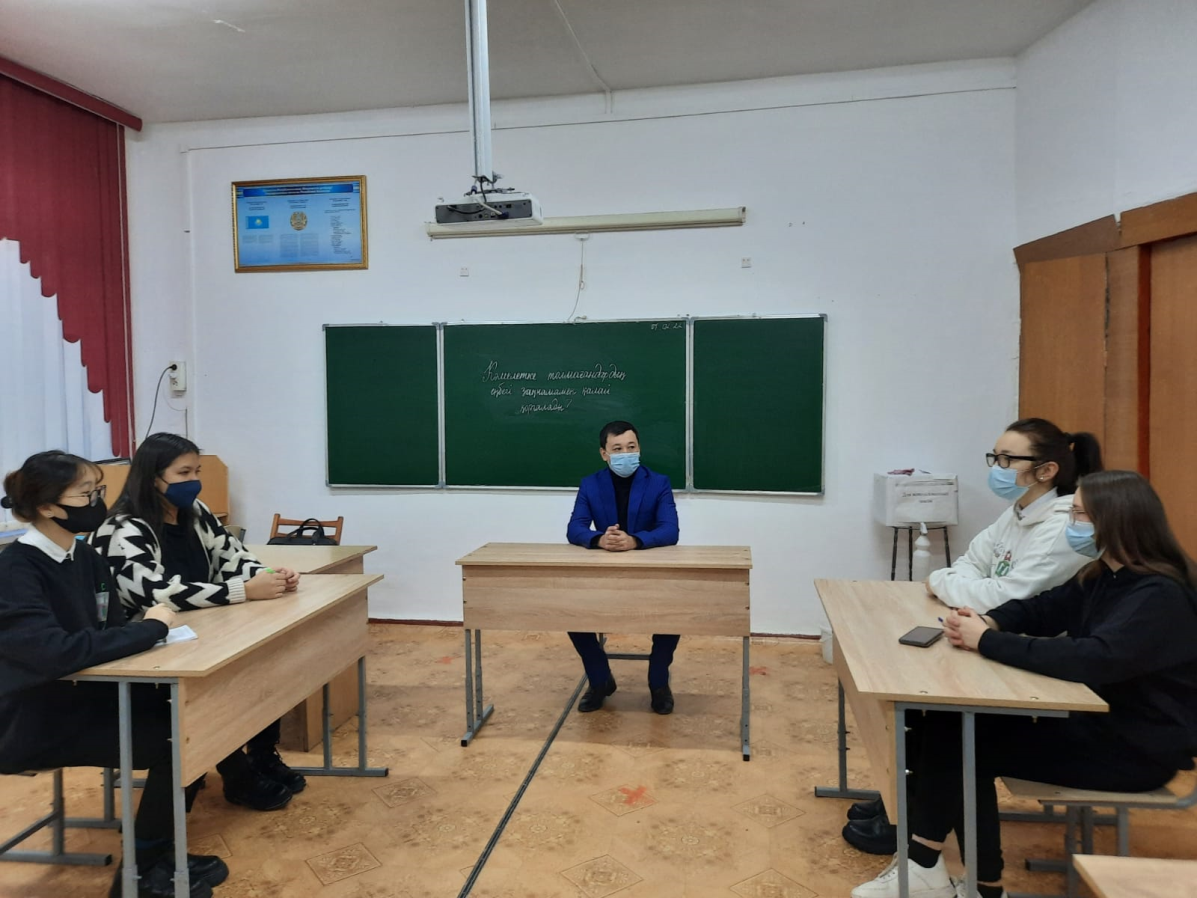